О том месте где деньги «растут»
Какой это бюджет?
доходы = расходам
Сбалансированный
Доходы > расходов
избыточный
Доходы< расходов
дефицитный
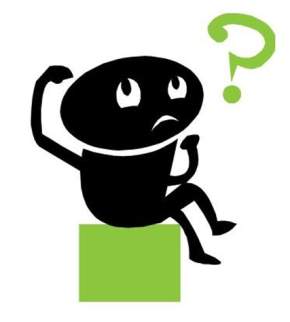 При каком бюджете возможны накопления?
При избыточном
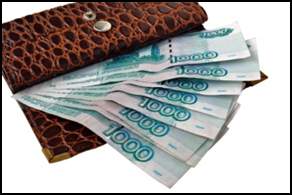 Где лучше хранить деньги...
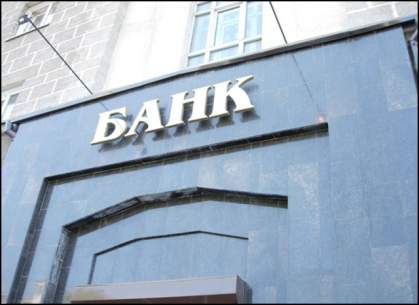 Услуги банка
1. Открытие вкладов ( депозитов)
Вклад- деньги, положенные в банк.
Вкладчик- получает от банка процент.
Положил 3000 рублей – получил 3500рублей
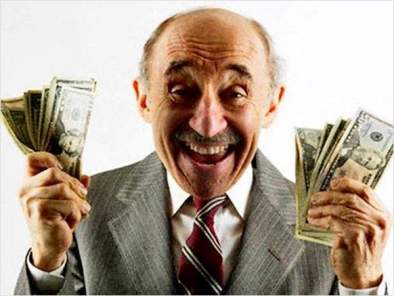 Почему деньги лучше хранить в банке?
1. Деньги уже не лежат просто, как груз, они уже приносят некую прибыль в виде начисляемых на них процентов.
 2.Банк является гарантом сохранности ваших денег, т.е. вы застрахованы от кражи этих денег, от грабежа, от их утери.
3.Ваши деньги начнут работать в экономике, они помогут кому-то получить прибыль, обеспечить создание нового производства, создание новых рабочих мест, что благоприятно скажется на всеобщей экономической ситуации в стране.
2. Выдача кредитов. 
Заем-это деньги, взятые в долг
Заемщик- тот, кто взял деньги в долг.
Он обязан заплатить
Процент.
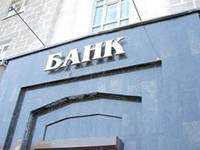 3. Хранение денег, ценностей
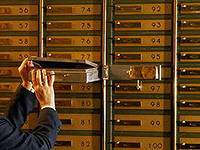 Как выбрать банк?
Для вклада
Где больше проценты 
Надежный ( чем больше, тем надежнее)
Для кредита
Где меньше проценты
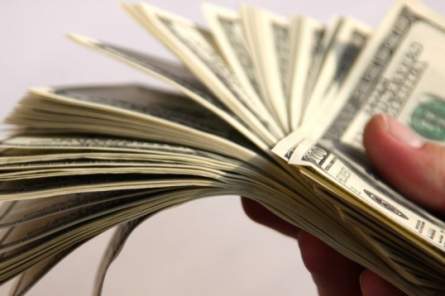